St Andrew’s Day.
30th November
Made by: Tina Bakić, 8.a
Presented by: Tina Bakić, Lucija Glasnović and Petra Gudac, 8.a
Generally about St Andrew’s Day
it is an official national holiday in Scotland
St Andrew is the patron saint of Scotland
the Flag of Scotland is also known as Saint Andrew's Cross or the Saltire
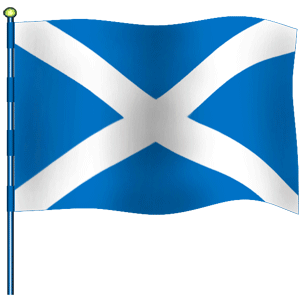 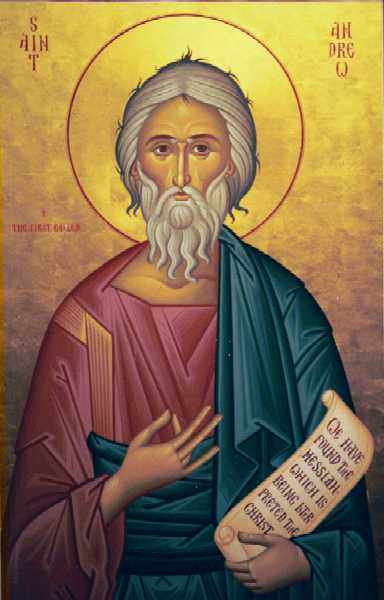 Saint Andrew’s Cross
St Andrew
Generally about St Andrew’s Day
St Andrew was the first disciple of Jesus Christ and according to the legend, he was crucified on an x-shaped cross at Patras in Achea (Greece)
the icon (the cross) appeared first on seals of the Guardians of Scotland (heads of Scotland)
Generally about St Andrew’s Day
the Scottish Royal Banner of Arms is Lion Rampant
it is flown only when British King or Queen are present
national colour – blue
national emblem – the plant thistle
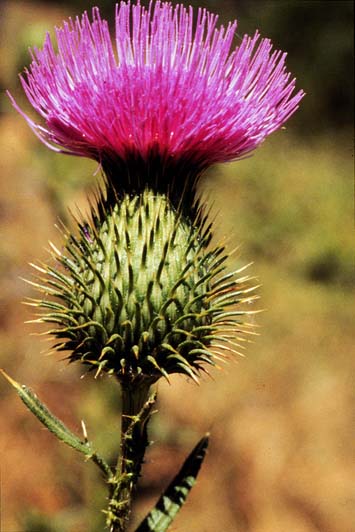 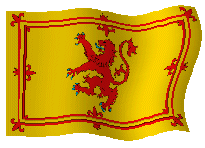 Lion Rampant
thistle
Scotland
located on the northern part of the island of Great Britain
the capital is Edinburgh, Scotland's 2nd largest city
the largest city is Glasgow
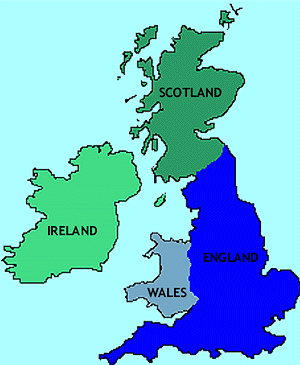 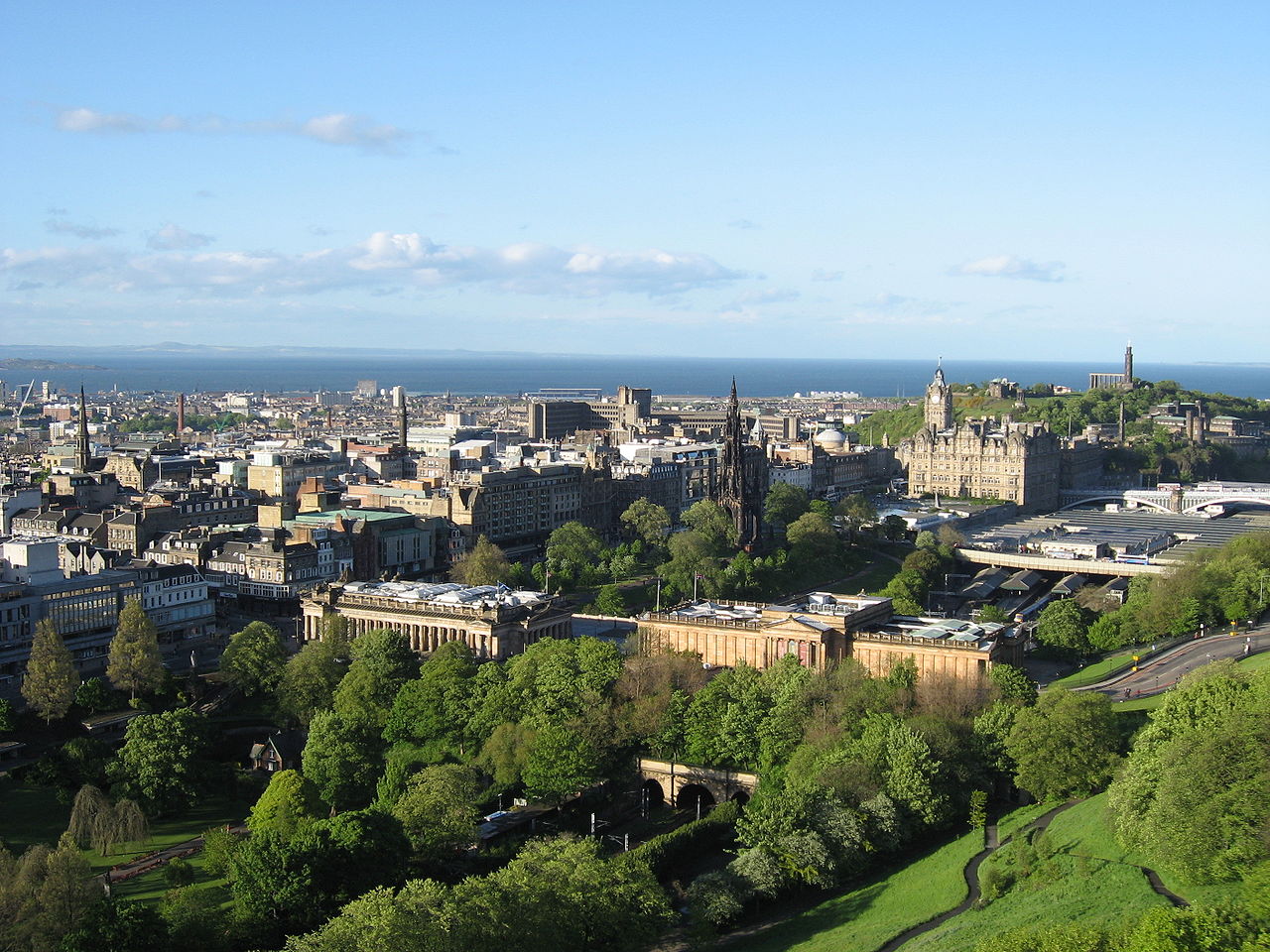 Edinburgh
Scotland
it is comprised of 790 islands which include the Northern Islands and the Hebrides

population of Scotland is over 5 million people
Scottish Islands
Scotland
Scotland is divided into three main regions
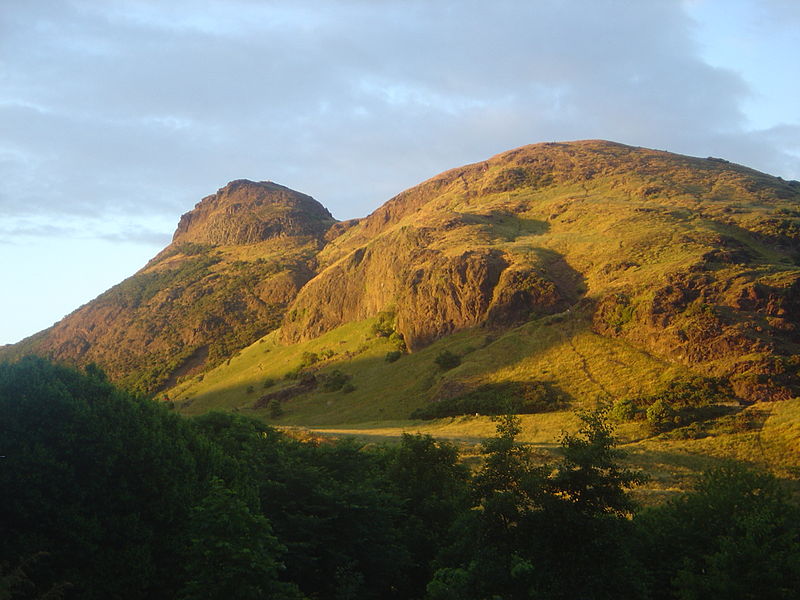 the Highlands
Midland Valley
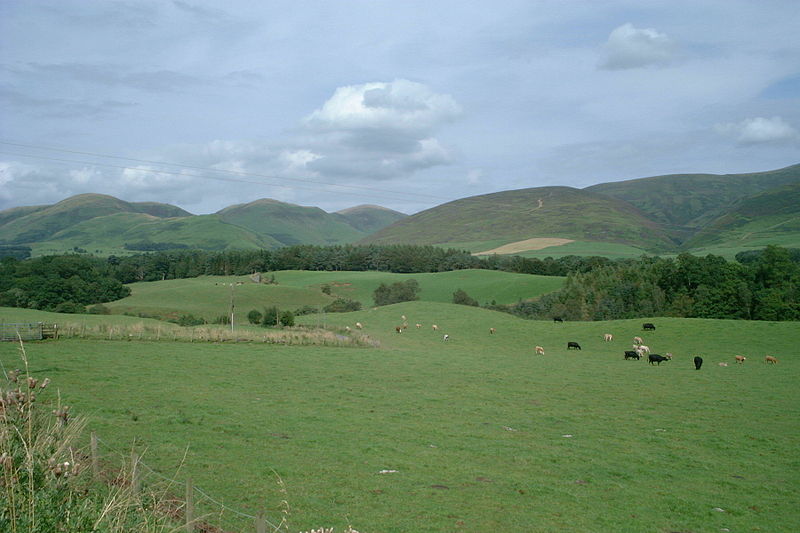 Southern Uplands
Scotland
climate is oceanic and temperate; summers are wet and cold

the official language is English, but Gaelic is also spoken there
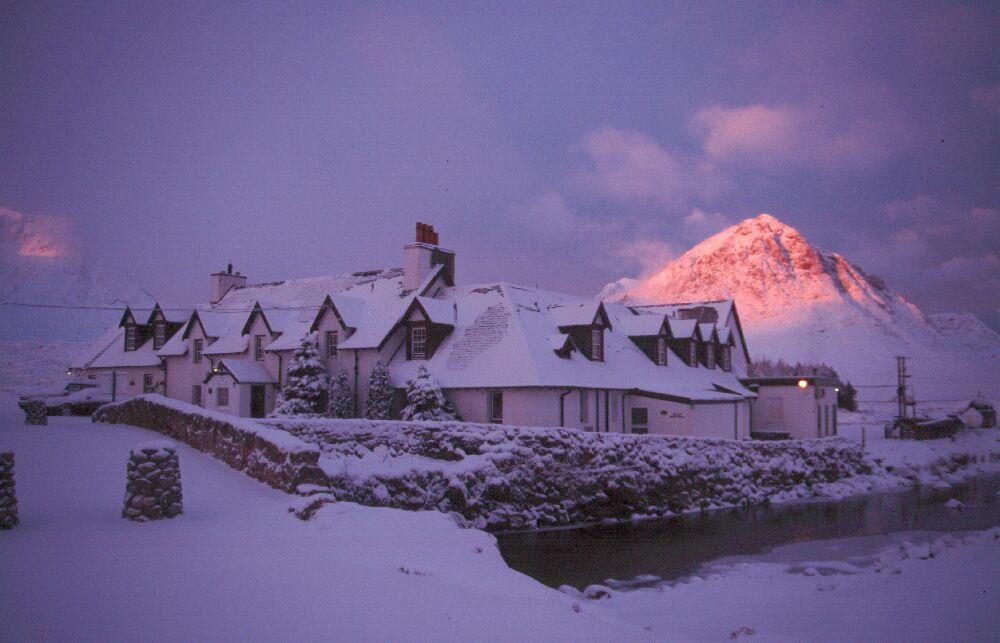 Winter in Scotland
http://www.youtube.com/watch?v=YCzUSJo5zqI
Top 10 Scotland's Landmarks
Edinburgh Castle 
-magnificent example of Scotland's architecture
Top 10 Scotland's Landmarks
Eilean Donan 
-a small island with a medieval castle
Top 10 Scotland's Landmarks
Ben Nevis 
-the British Isle's highest summit
Top 10 Scotland's Landmarks
Loch Ness
-one of the most famous lakes in the world 
-there's a legend of a sea monster Nessie, that
  supposedly lives there
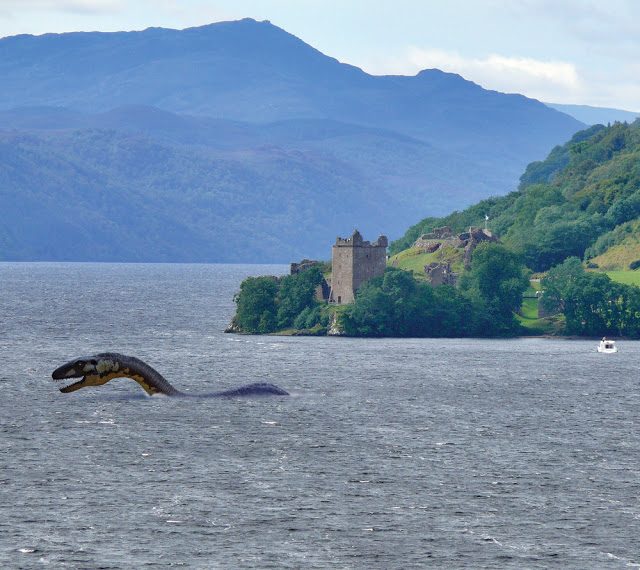 Top 10 Scotland's Landmarks
Luskentyre Beach
Top 10 Scotland's Landmarks
Stirling Castle
-one of the most spectacular castles in Scotland
Top 10 Scotland's Landmarks
Skara Brae 
-one of the best preserved Stone Age villages
Top 10 Scotland's Landmarks
Cuillin Hills
-beautiful hills made of two different formations
Top 10 Scotland's Landmarks
Melrose Abbey
-founded in 1136 by monks, it is one of the most
  historically significant architectural structures in
  Scotland
Top 10 Scotland's Landmarks
Broch of Mousa
-in the Shetland Islands, a fortification or a
  defensive tower, built around 100 BC
Kilts
Bagpipes
national instrument














http://www.youtube.com/watch?v=aPiqWzHiPmQ
traditional dress of men and boys in the Scottish Highlands in 16th century
 it's made of woollen cloth in a tartan pattern
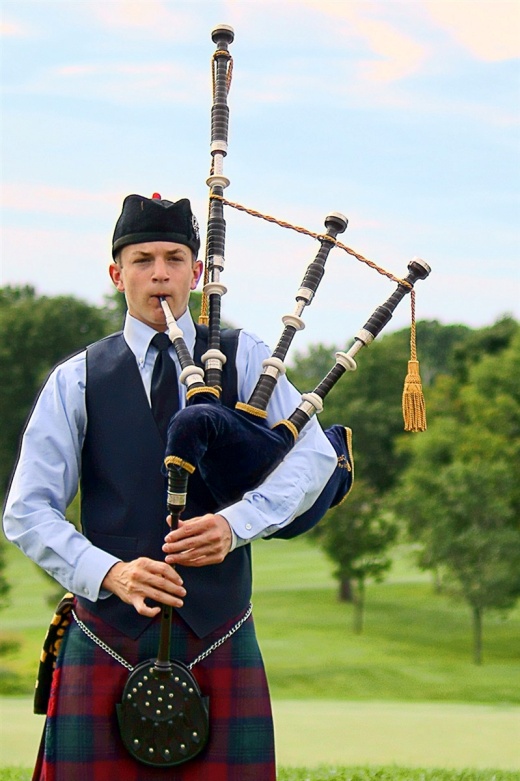 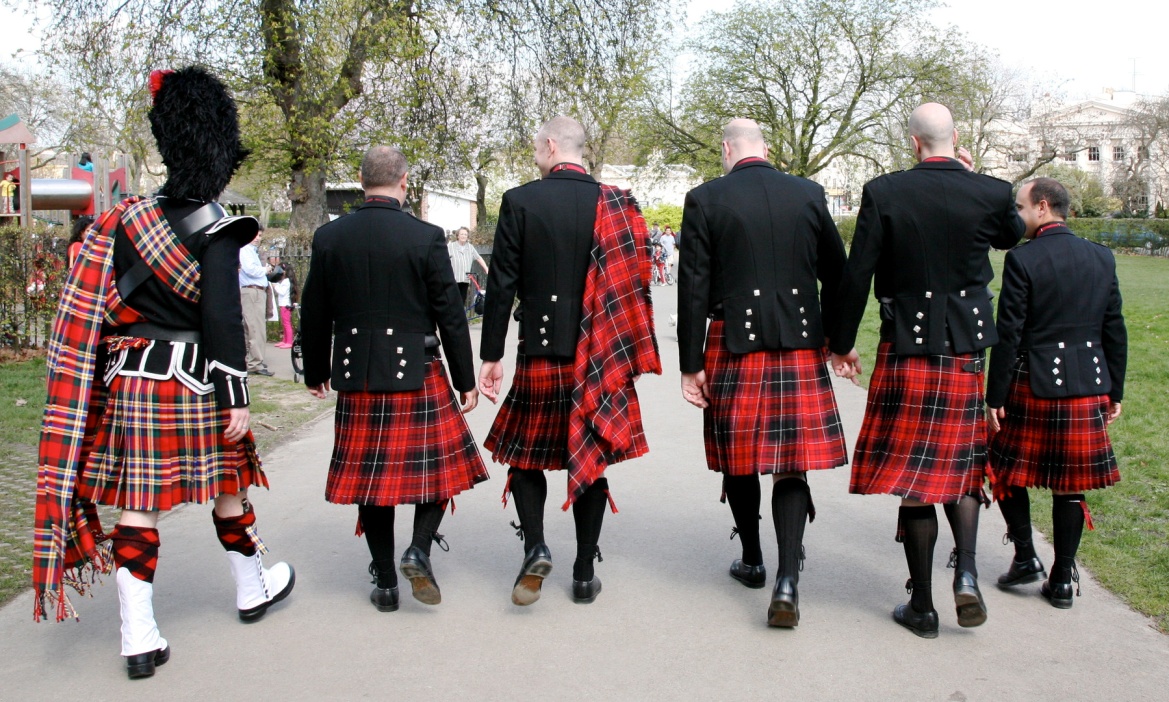 Traditional food
haggis – a pudding made of sheep's heart, lungs and liver, wrapped in a sheep's stomach

shortbread – a type of biscuit made of sugar, butter and flour
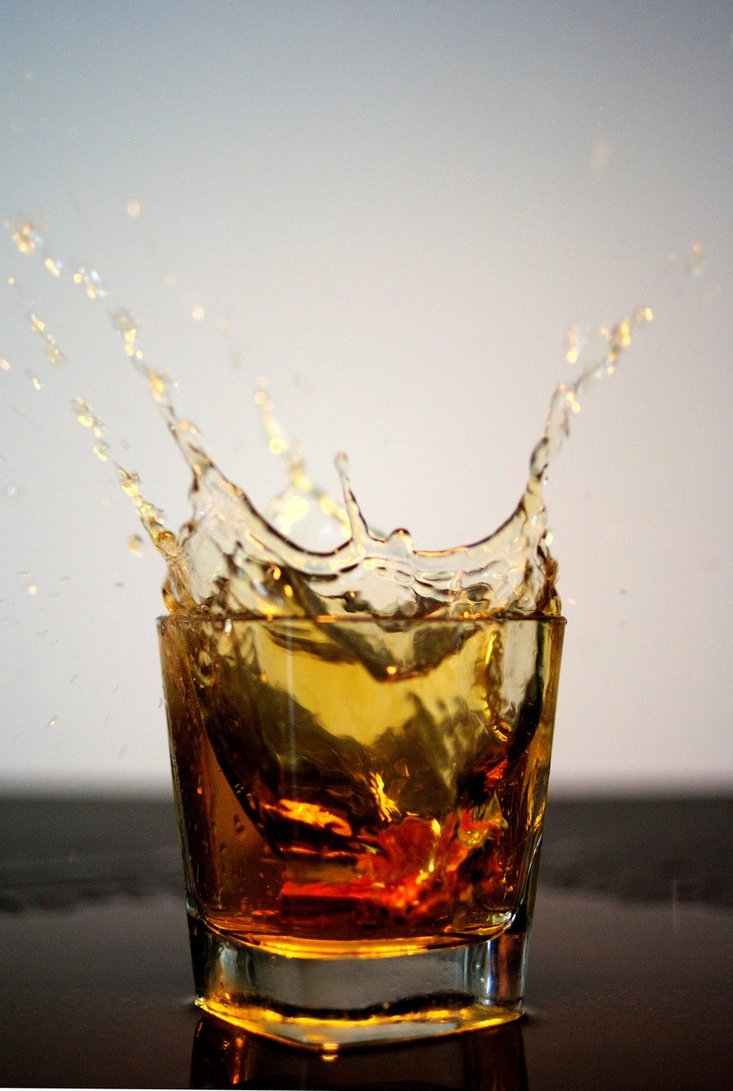 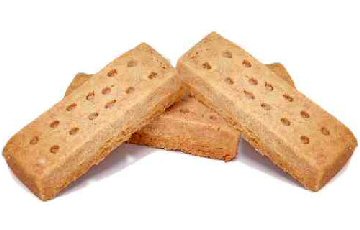 whiskey
Did you know?
That typical Sottish surnames have prefixes “Mac” or “Mc” in surnames such as McCall, MacCarthy, MacDonald

The Scottish form of “John” is “Ian”

A nickname for a Scottish person is Jock, but mind you, if the person who is using the nickname is not a friend, the nickname can sound rather insulting
Stereotypes
The Scots have a reputation for being careful with money

There are numerous jokes about Scots and their alleged thriftiness
A Scotsman in London is having trouble phoning his sister from a telephone box. So he calls the operator who asks in a plummy voice: ‘Is there money in the box? ‘Naw, it’s just me,’ he replies.
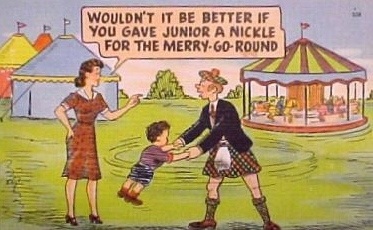 Traditional song
Auld Lang Syne
It was written by Robert Burns in 1788
It’s traditionally used to celebrate the start of the New Year at the stroke of midnight
http://www.youtube.com/watch?v=acxnmaVTlZA
Great minds of Scotland
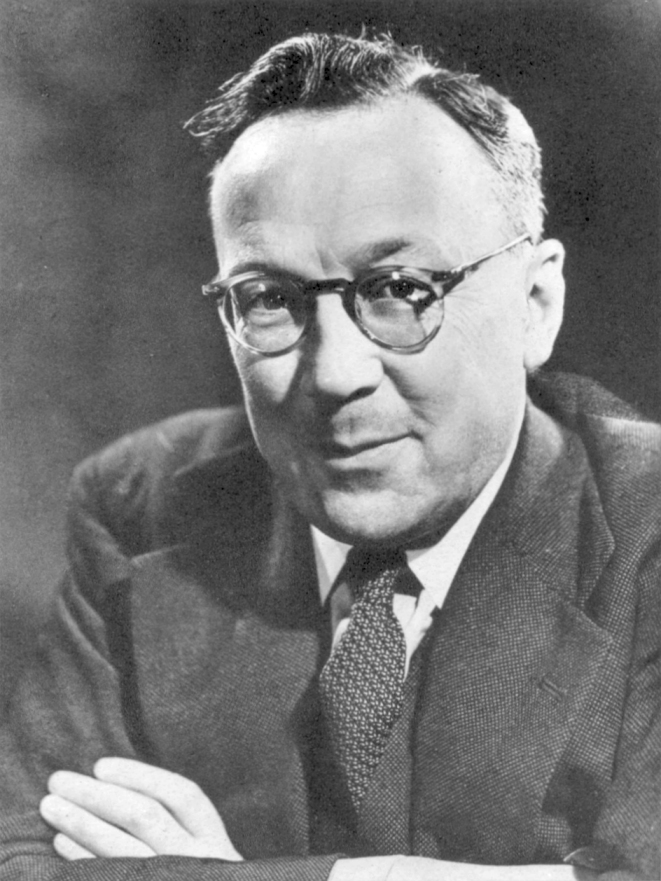 Sir Robert Watson-Wat (the inventor of radar)
Lord Kevin (famous physicist, a unit measurement for temperature was named after him)
Alexander Flemming (contributed to the discovery of penicillin)
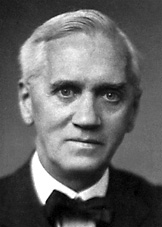 Great minds of Scotland
famous philosophers:
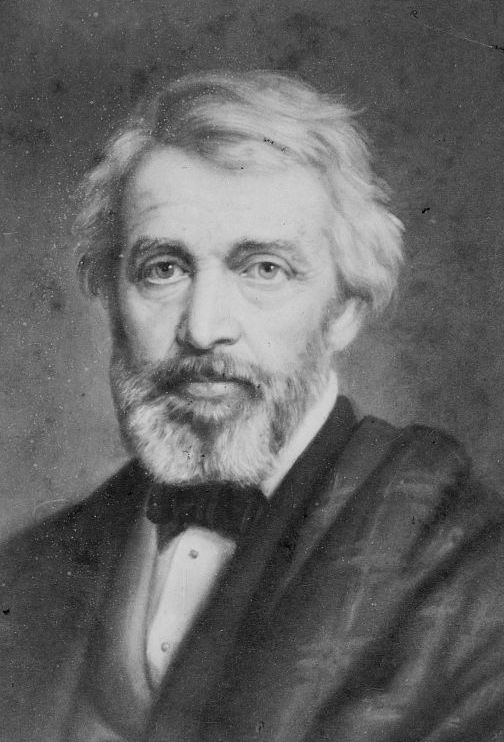 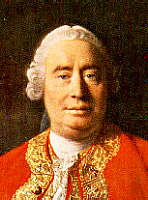 Adam Smith
David Hume
Thomas Carlyle
Scottish holidays
The St Andrew's Day

people have a day-off, celebrations including musical entertainment and ceilidh dancing (folk dancing)
Ceilidh
Scottish holidays
Hogmany

the last day of the year; it is famous for the practice of first-footing
first footing starts immediately after midnight on the New Year's Day
it involves being the first person to cross the treshold of a friend's or neighbour's house and it often involves the giving of symbolic gifts such as salt, coal, shortbread, whisky and black bun (a rich fruit cake) – they are supposed to bring luck to the householder
traditionally, tall dark men are preferred as the first-foot 
Hogmany is also marked by fireball swinging
fireball swinging
Scottish holidays
Burns Supper

a celebration of the life and poetry of the famous Scottish poet Robert Burns (25th January)
Robert Burns
Famous Scots
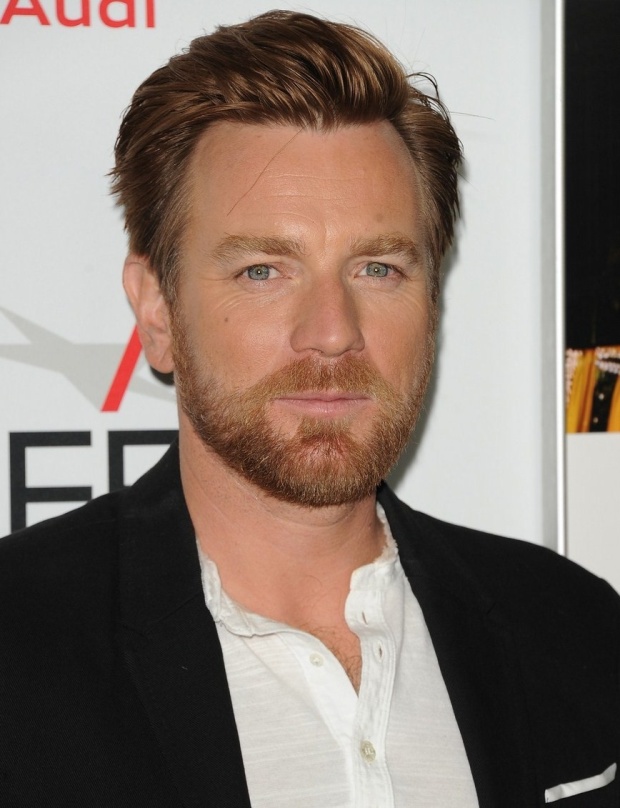 Sean Connery
Ewan McGregor
Tild Swinton
Famous Scots
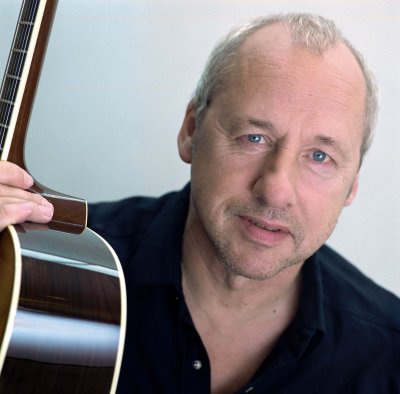 Ian Anderson
Mark Knopfler
Gerard Butler
Famous Scots
Annie Lennox
Rod Stewart
Film industry
the movie that celebrated Scotland and the Scots around the world  is definitely Mel Gibson's Braveheart which portrays William Wallace, a 13th century Scottish warrior who leads the Scots in their fight for independance against England
QUIZ
When do we celebrate St Andrew’s Day?

   We celebrate it on 30th November.
QUIZ
Who is St Andrew?

St Andrew is the patron saint of
Scotland.
QUIZ
What is the national color of Scotland?

   The national color of Scotland is blue.
QUIZ
What is the capital of Scotland?

The capital of Scotland is Edinburgh.
QUIZ
What is the official language?

The official language is English.
QUIZ
What is the name of Loch Ness monster?

The name of Loch Ness monster is Nessie.
QUIZ
What is the national instrument?

Bagpipes are the national instrument of Scotland.
QUIZ
Who wrote Auld Lang Syne, Scottish traditional song?

Robert Burns wrote it.
QUIZ
Name at least one famous Scot.

Sean Connery,Tild Swinton,Ewan
McGregor,Gerard Butler,Ian Anderson,
Mark Knopfler,Annie Lennox,Rod Stewart
QUIZ
Who starred in Braveheart?

Mel Gibson starred in Braveheart.